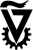 CMOS – SOI – MEMS / NEMSAdvanced  Sensing Systems
Yael Nemirovsky- IEEE Life Fellow
EE Dept., Technion - Israel Institute of Technology
nemirov@ee.technion.ac.il
January 2022
http://www.ee.technion.ac.il/people/YaelNemirovsky/
1
Advanced Sensing SystemsCMOS Sensors / Imagers
W/O MEMS-
Quantum Sensors (limited to 1um-NIR):

CMOS SPAD camera for detection of photon flashes
CMOS SiPM Photomultiplier for LIDARs
CMOS SPAD/SiPM for 3D imaging
CMOS imagers characterization
With MEMS-
Thermal sensors:


Thermal TMOS IR uncooled Sensors
Thermal TeraMOS THz uncooled Sensors
Thermal GMOS Gas Sensors
Thermal FLOW Gas Sensors
January 2022
http://www.ee.technion.ac.il/people/YaelNemirovsky/
2
אתגרי מחקר
מחקר מערכתי הנפרס על טכנולוגיות, התקנים ומעגלים עד להשגת אבי טיפוס 
אלקטרוניקה אנלוגית ודיגיטלית משולבת ROIC
ניתוח משולב מולטי-פיסיקלי של תחומים כגון אלקטרומגנטיות, אלקטרו-אופטיקה, VLSI, MEMS, תרמי, טכנולוגי
נושאים מרתקים לפרויקטים ותיזות מסטר ודוקטורט (גם לסטודנטים חיצוניים)
January 2022
http://www.ee.technion.ac.il/people/YaelNemirovsky/
3